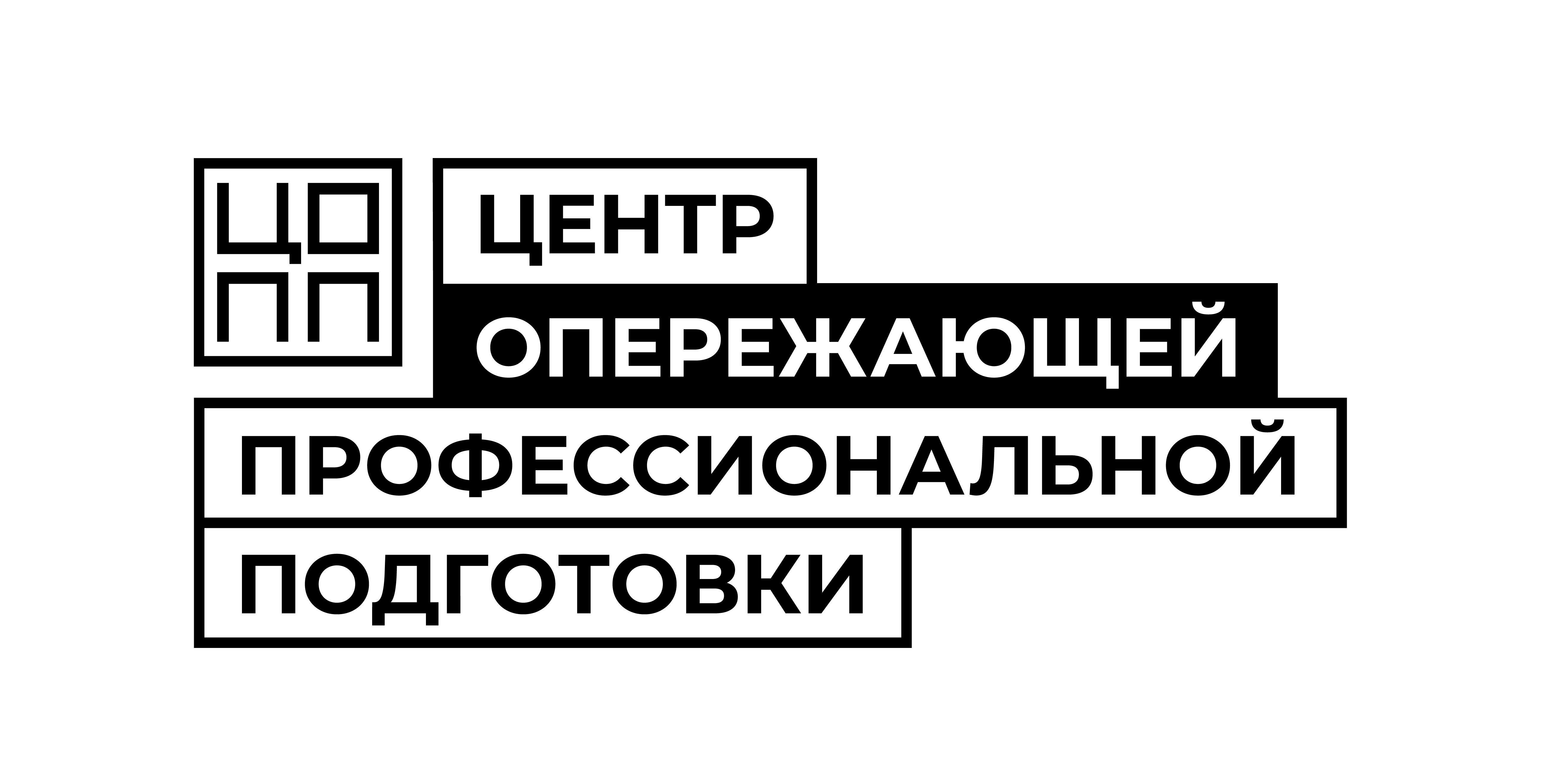 «О мониторинге содержания и наполнения цифровых платформ в соответствии с разработанным чек-листом и сайтов  ЦОПП»
Наличие возможности онлайн-регистрации на проводимые мероприятия ЦОПП
Наличие формы регистрации субъектов доступа
Наличие визуализации актуальных значений показателей эффективности деятельности ЦОПП
Наличие на главной/начальной странице:
календаря предстоящих событий/ мероприятий проводимых ЦОПП
Наличие на главной/начальной странице: обратной связи пользователей услуг ЦОПП
Наличие баз данных информационно-справочных ресурсов
1
Наличие сервиса записи на обучение
Наличие каталога образовательных программ
Наличие ссылок на платформы онлайн-образования, профориентации, профессионального тестирования, оценки компетенций
Наличие информационного раздела для лиц с ОВЗ
Наличие информации о партнерских организациях
Наличие сервиса с размещенными резюме соискателей и вакансиями основных партнеров реального сектора экономики для содействия трудоустройству
Наличие раздела «История успеха»
Наличие новостной ленты
Наличие ресурса для профессиональной ориентации и самоопределения личности
2